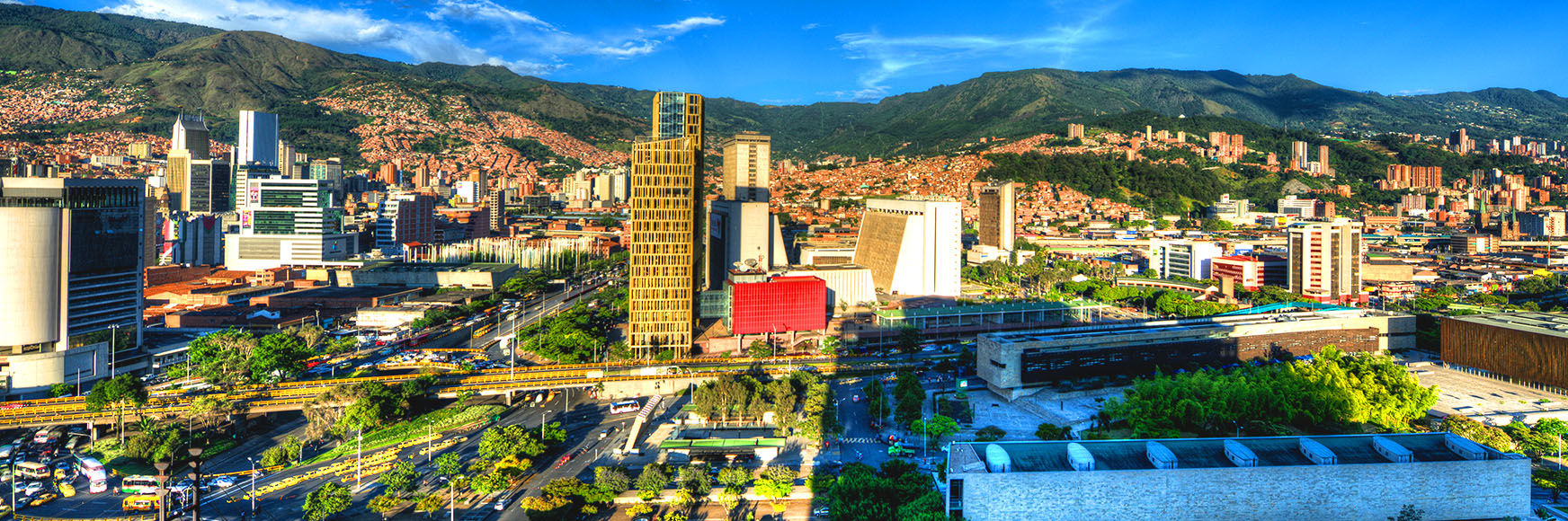 AGENDA REGIONAL DE I+D
https://bit.ly/2NIZLHP
ESTRATEGIA INTEGRADA DE I+D PARA LA INNOVACIÓN
MECANISMO DE FINANCIACIÓN PRUEBA DE CONCEPTO
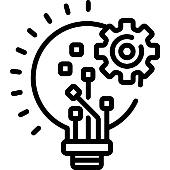 SEDE CONJUNTA DE INVESTIGACIÓN G8
INNOVACIÓN
DIGITALIZACIÓN DE 
SERVICIOS DE INNOVACIÓN
AGENDA REGIONAL DE I+D
Mercado / Aplicación
ROADMAP
Para incentivar la inversión en I+D
G8 + ITM    -   APOYA RUTA N
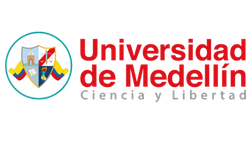 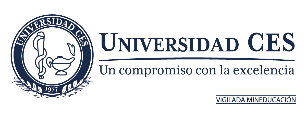 7
AGENDA REGIONAL DE I+D
1
3
5
Proyección e Implementación
PLANEACIÓN
2017-1
TALLER RUTA N DEPURACIÓN DE LAS TEMÁTICAS
2018-1
ARTICULACIÓN CON CUEE, ALCALDÍA Y GOBERNACIÓN
Julio - Septiembre 2018
6
4
2
PRESENTACIÓN CUEE
Octubre 2018
INTEGRACIÓN DE LAS TEMÁTICAS
2018-2
CO-CREACIÓN
Selección y primera priorización de las temáticas de I+D 2017-2
PARTICIPANTES DE LA 
CONSTRUCCIÓN
RESULTADOS
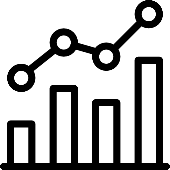 IES – G8 + ITM
Docentes investigadores - +200
Invitados externos - +40
Campos – 4
Temáticas - 15
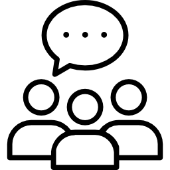 TEMÁTICAS
CAMPOS
Industrias Culturales Y Creativas
Construcción, Preservación Y Gestión Del Patrimonio
Apropiación Cultural
Hábitat, paz y ciudadanía
SOCIEDAD Y CULTURA
Tecnologías informáticas habilitadoras de la industria 4.0
Territorios inteligentes para la vida
ORGANIZACIONES Y TERRITORIOS COMPETITIVOS
Transformación digital
Nutrición y agroalimentación con alto valor agregado
Precisión diagnóstica y tratamiento eficaz
Educación, promoción y prevención en salud
SALUD Y VIDA
Inteligencia en salud
Generación, almacenamiento y gestión de la energía
Recursos y servicios ambientales
Prevención y control de contaminación
NATURALEZA Y RECURSOS
Tecnificación del agro
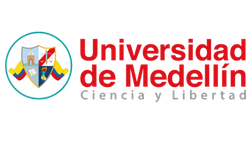 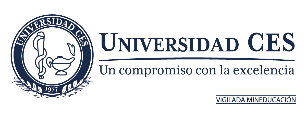 ARTICULACIÓN CAMPOS Y TEMÁTICAS DE I+D
TEMÁTICAS
SECTORES
Foco 1: Agropecuario – Agroindustria
Foco 2: Educación
Foco 3: Medio Ambiente - Biodiversidad
Foco 4: Salud
Foco 5: Minero Energético
Foco 6: Turismo
Foco 7: Seguridad
Foco 8: Transporte Multimodal y Desarrollo aeroespacial
ORGANIZACIONES Y TERRITORIOS COMPETITIVOS
Territorios inteligentes para la vida
Tecnologías informáticas habilitadoras de la industria 4.0
Transformación digital
NATURALEZA Y RECURSOS
Recursos y servicios ambientales
Prevención y control de contaminación
Tecnificación del agro
Generación, almacenamiento y gestión de energía
SOCIEDAD Y CULTURA
Construcción, preservación y gestión del patrimonio
Industrias Culturales y creativas
Apropiación cultural
Hábitat paz y ciudadanía
SALUD Y VIDA
Salud Inteligente
Precisión diagnóstica y tratamiento eficaz
Educación, promoción y prevención en salud
Nutrición y agroalimentación con alto valor agregado
GOBERNACIÓN
Sistema  CT+i
Emprendedor
Investigador
Empresario
Inversor
Áreas de Fortalecimiento
Turismo
Comercio
Agroindustria
    Áreas de especialización
Región inteligente
Medicina avanzada y Bienestar
Territorio verde y sostenible
Industria sostenible e inclusiva
Región emprendedora
     Áreas de oportunidad
Actividades creativas
ALCALDÍA
CONVERGENCIA – AGENDA I+D
ARI+D
PROYECCIÓN E IMPLEMENTACIÓN
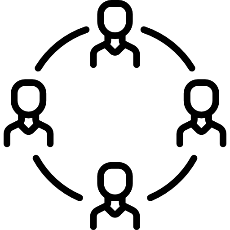 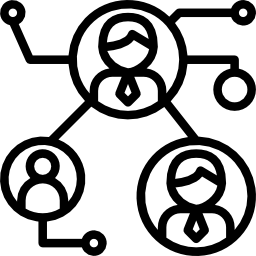 ¿PARA QUÉ LA AGENDA?
¿CÓMO SEGUIMOS?
Focalización y potencialización de recursos existentes

Generación de sinergias al compartir recursos.

Apuestas conjuntas y fortalecimiento de redes de talento.

Colaboración, no competencia.

Visibilidad de capacidades de región 

Apalancamiento de recursos nacionales e internacionales
Integración de nuevas instituciones

Trabajo conjunto en la solución de retos de ciudad y región.

Alineación de esfuerzos en convocatorias conjuntas.

Articulación PAED y políticas regionales de Ciencia y Tecnología.